Welcome
Challenges faced by SMEs in implementing B-BBEE
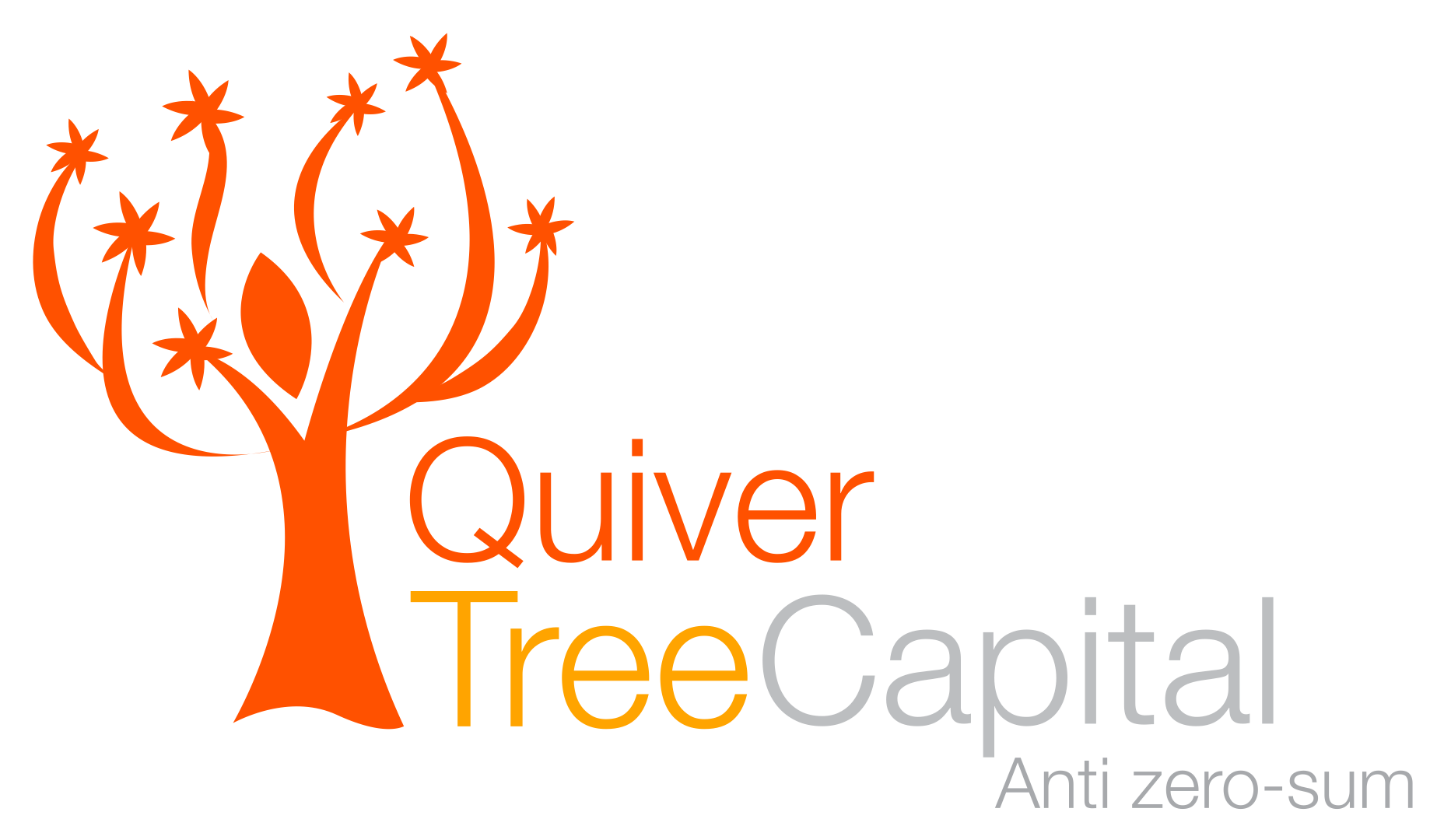 In collaboration with:
Presented By:
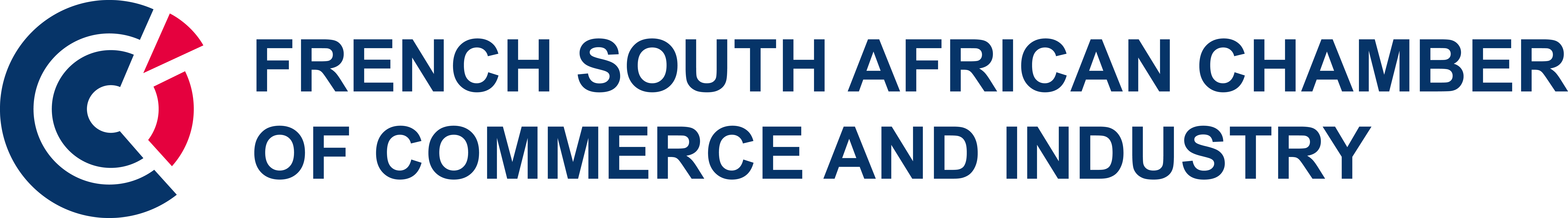 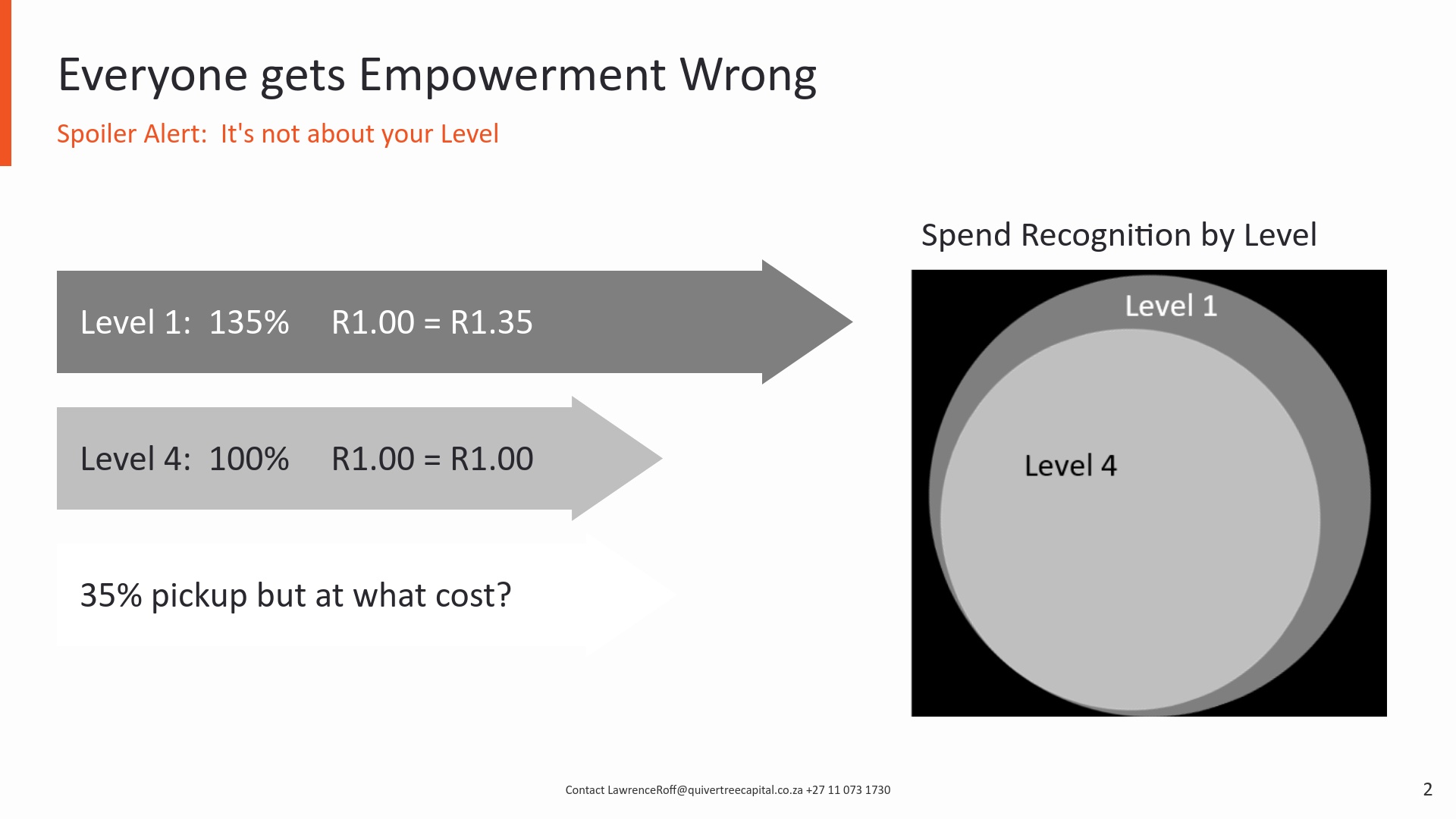 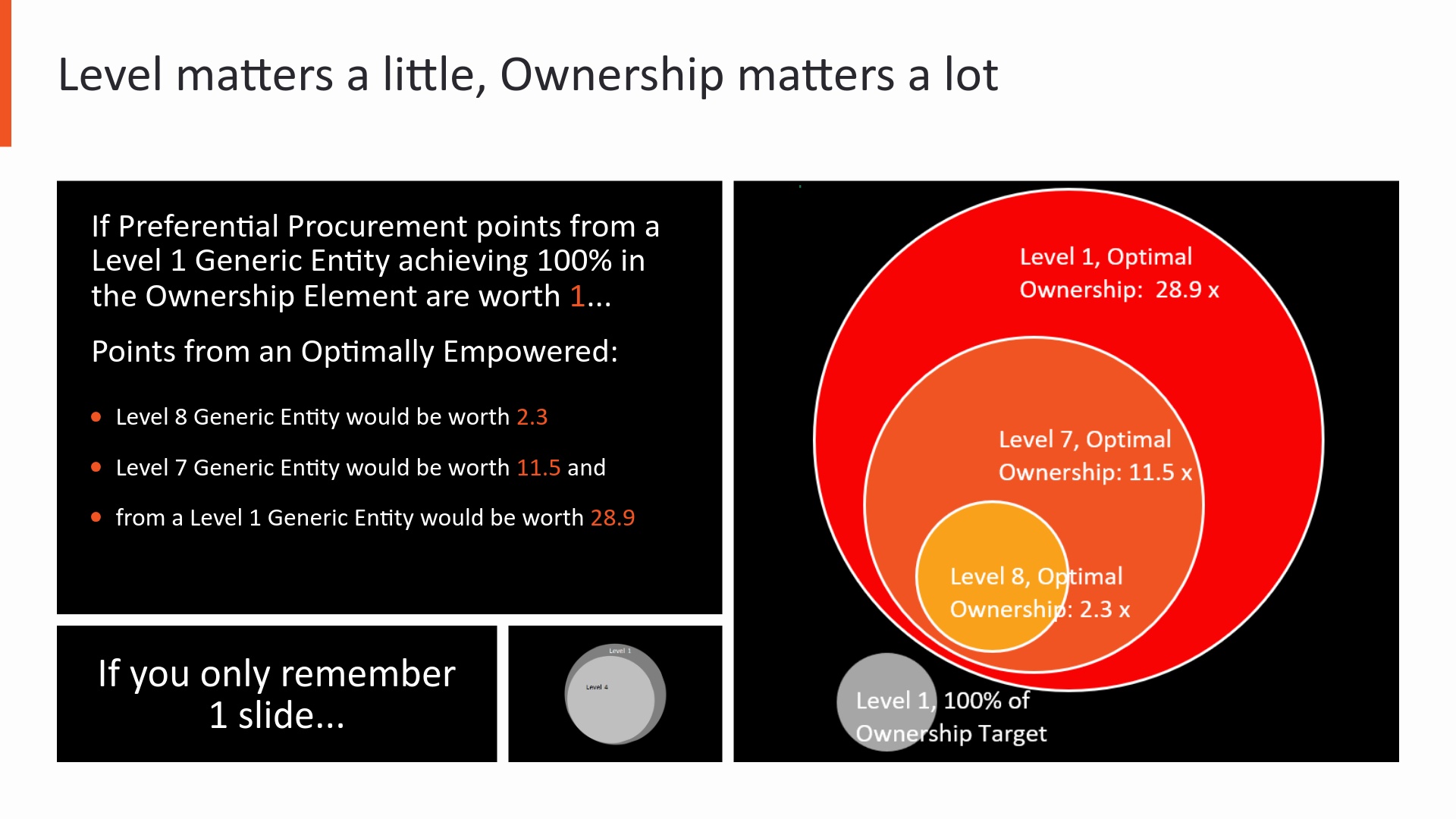 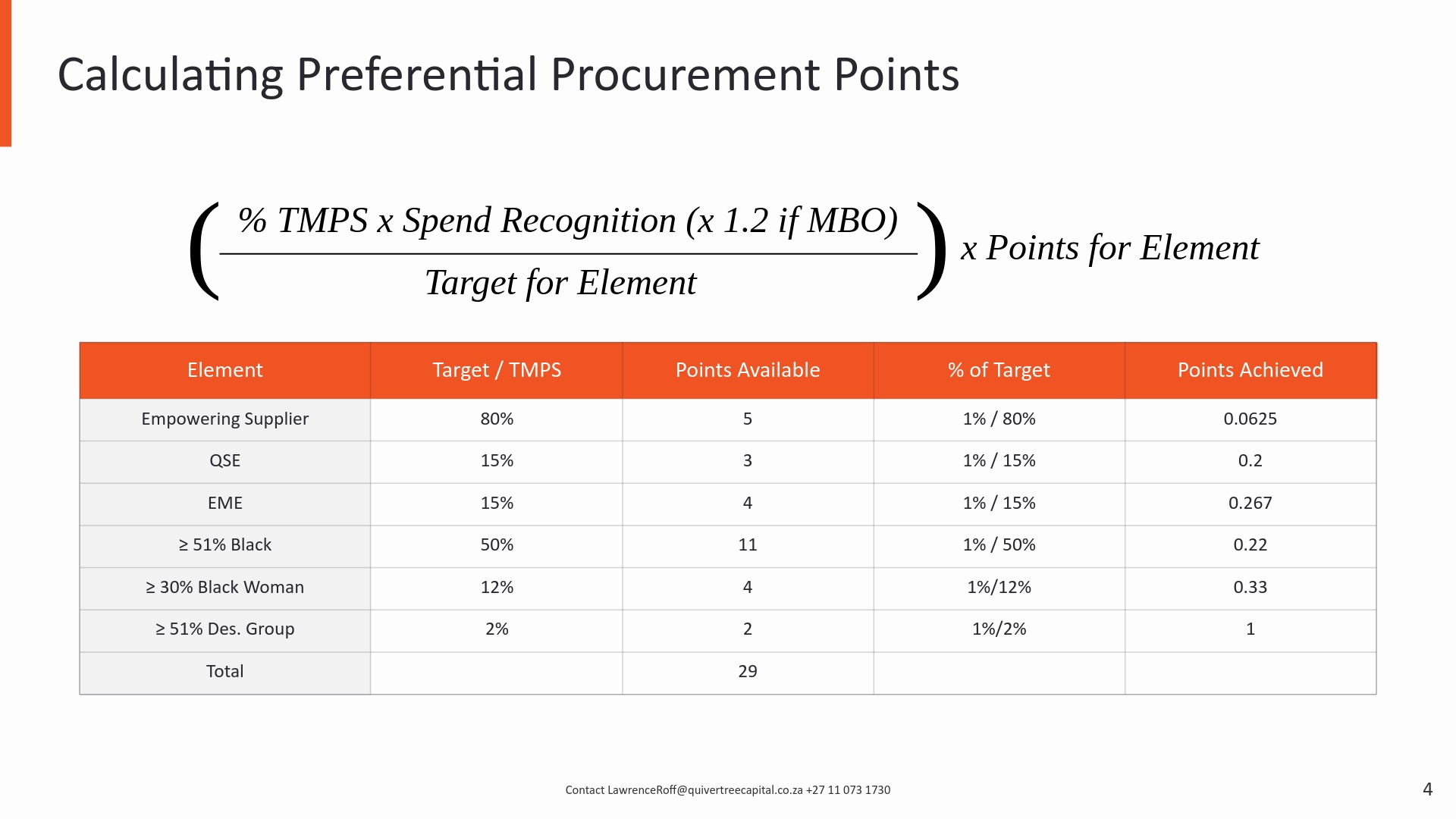 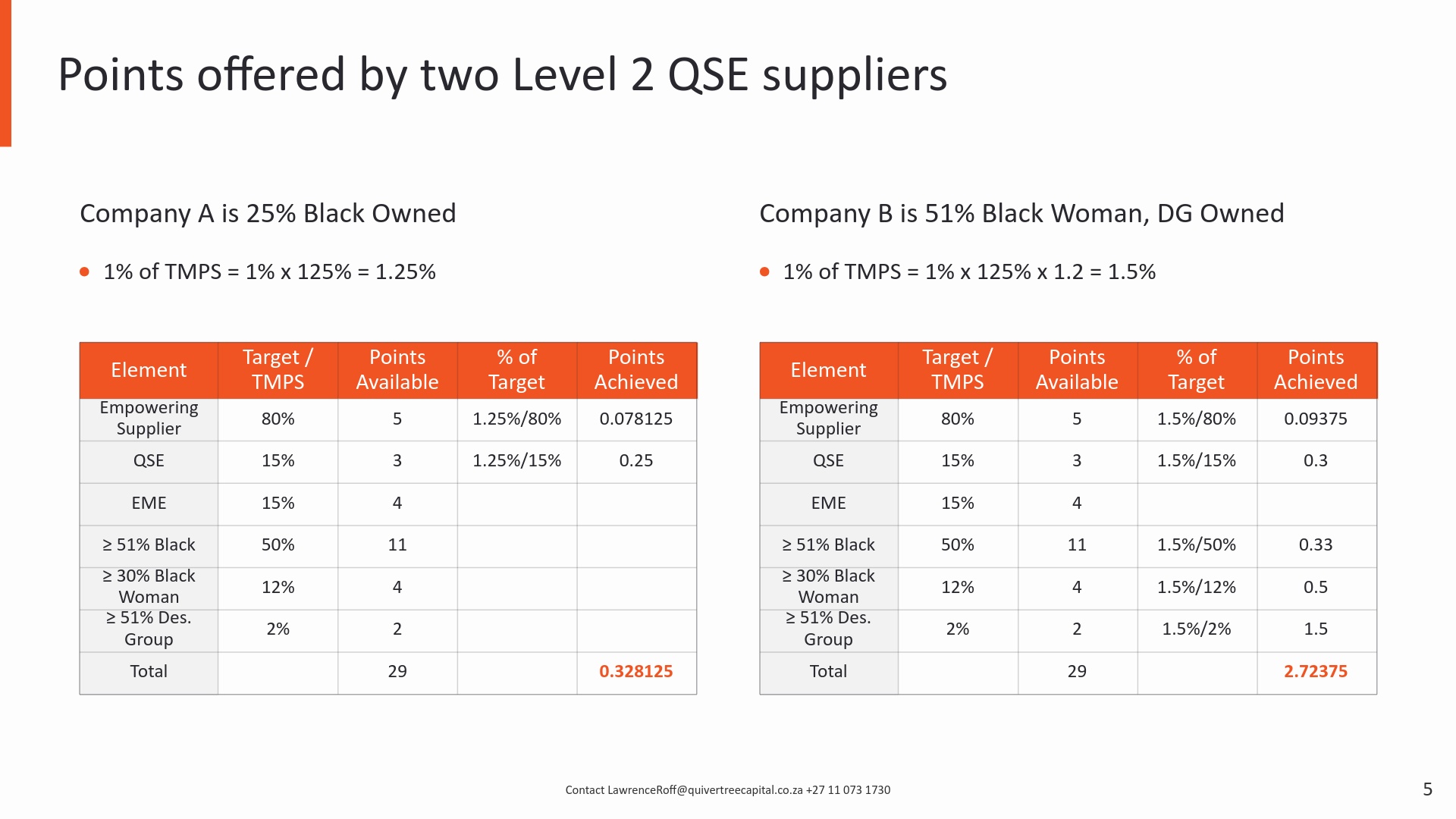 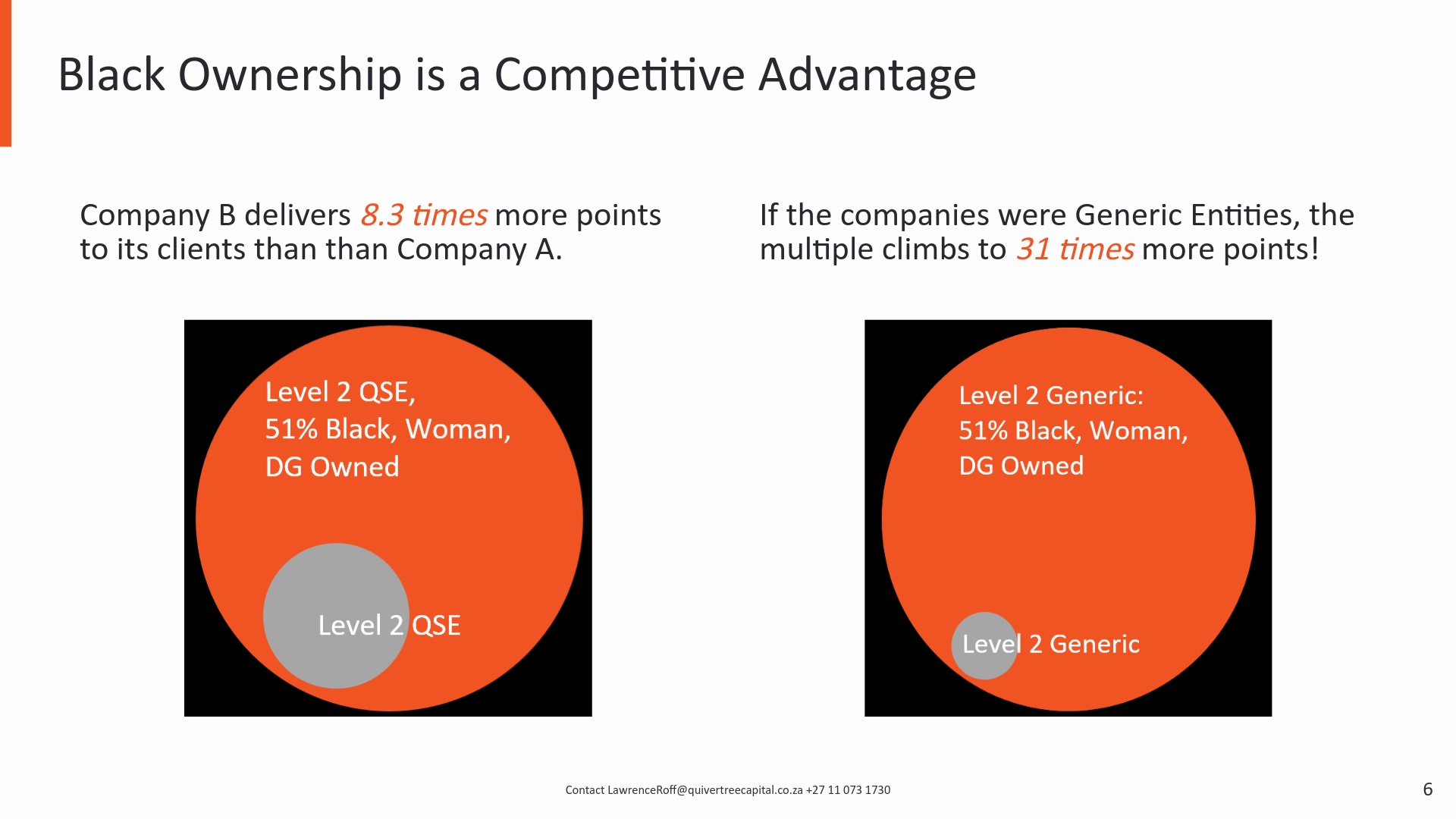 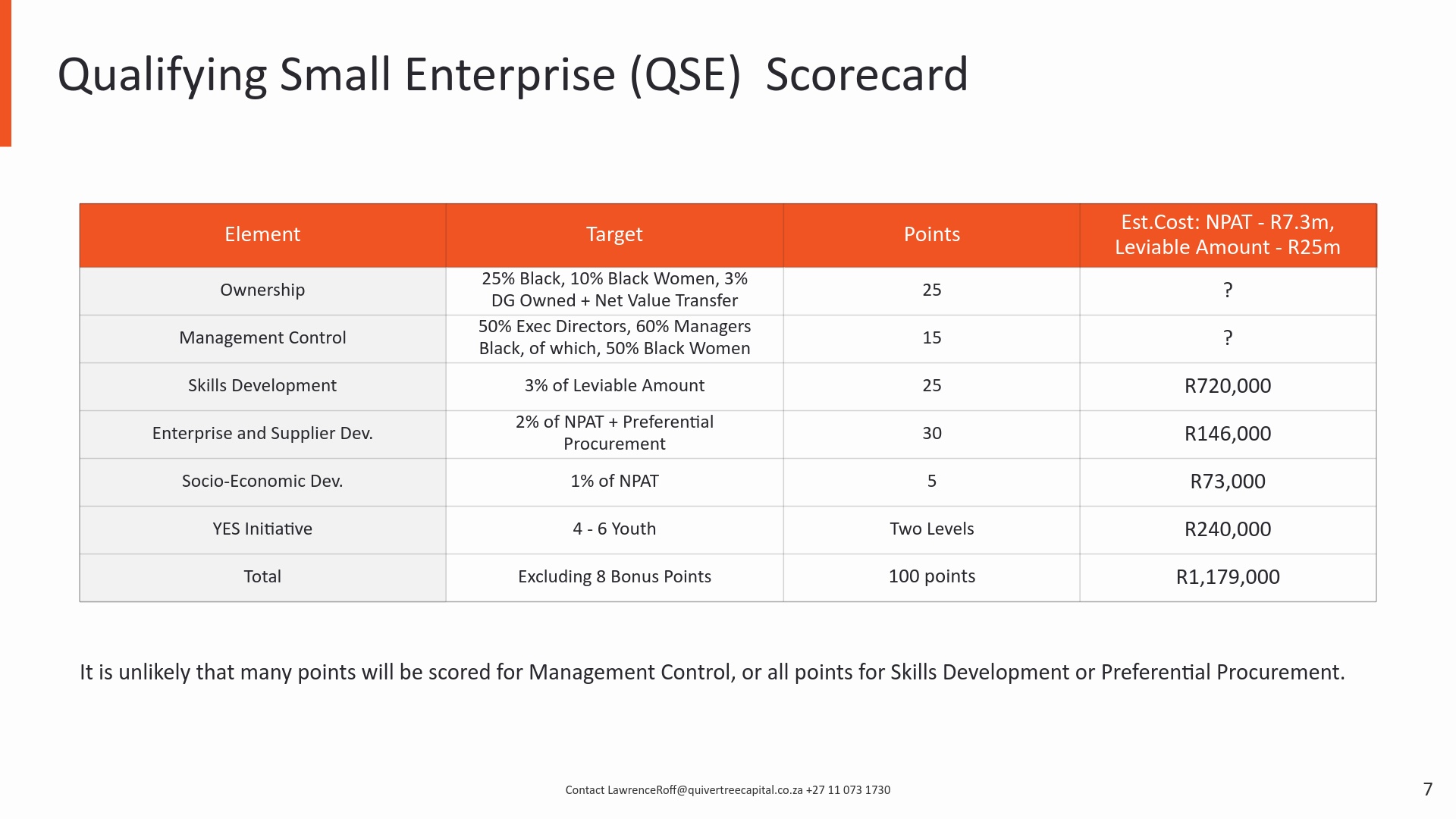 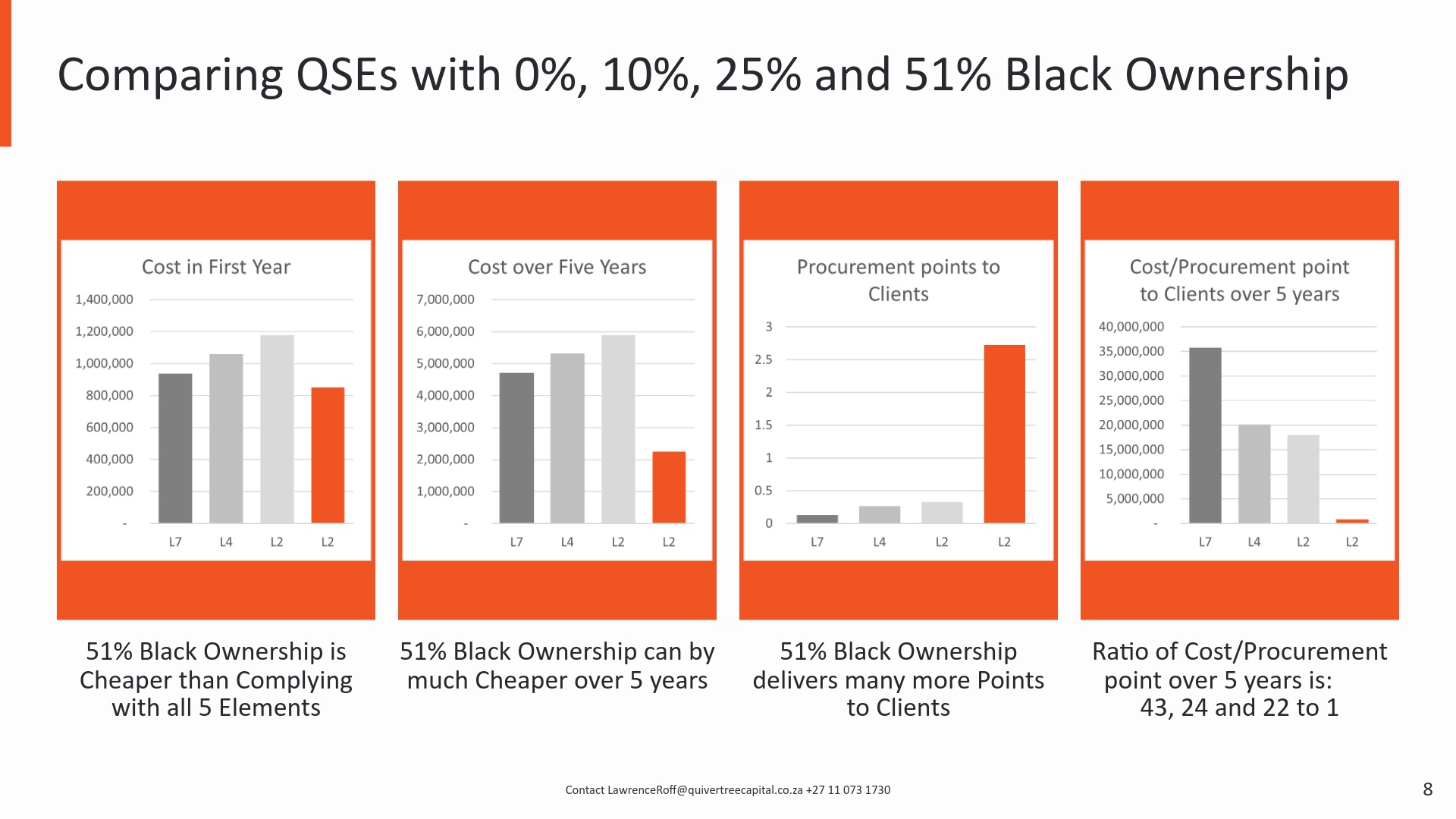 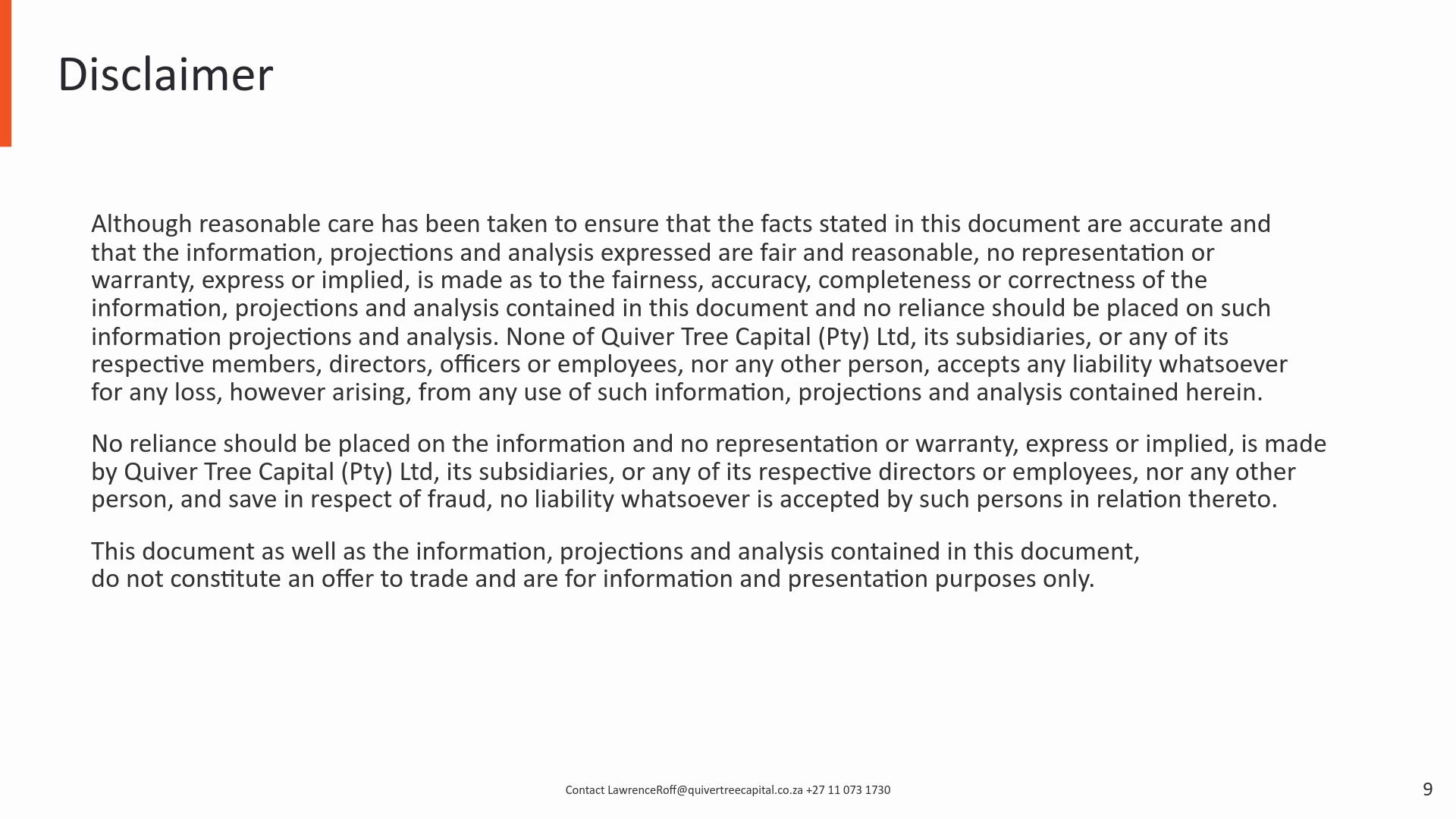 Questions & Answers
Get in Touch
members@germanchamber.co.za